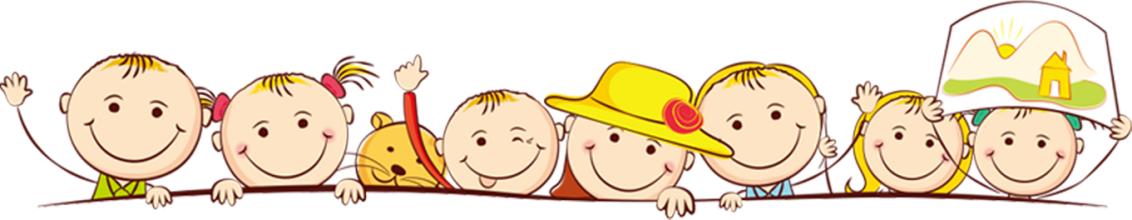 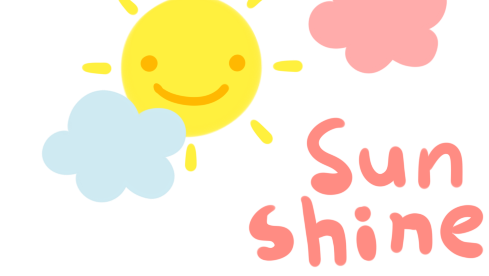 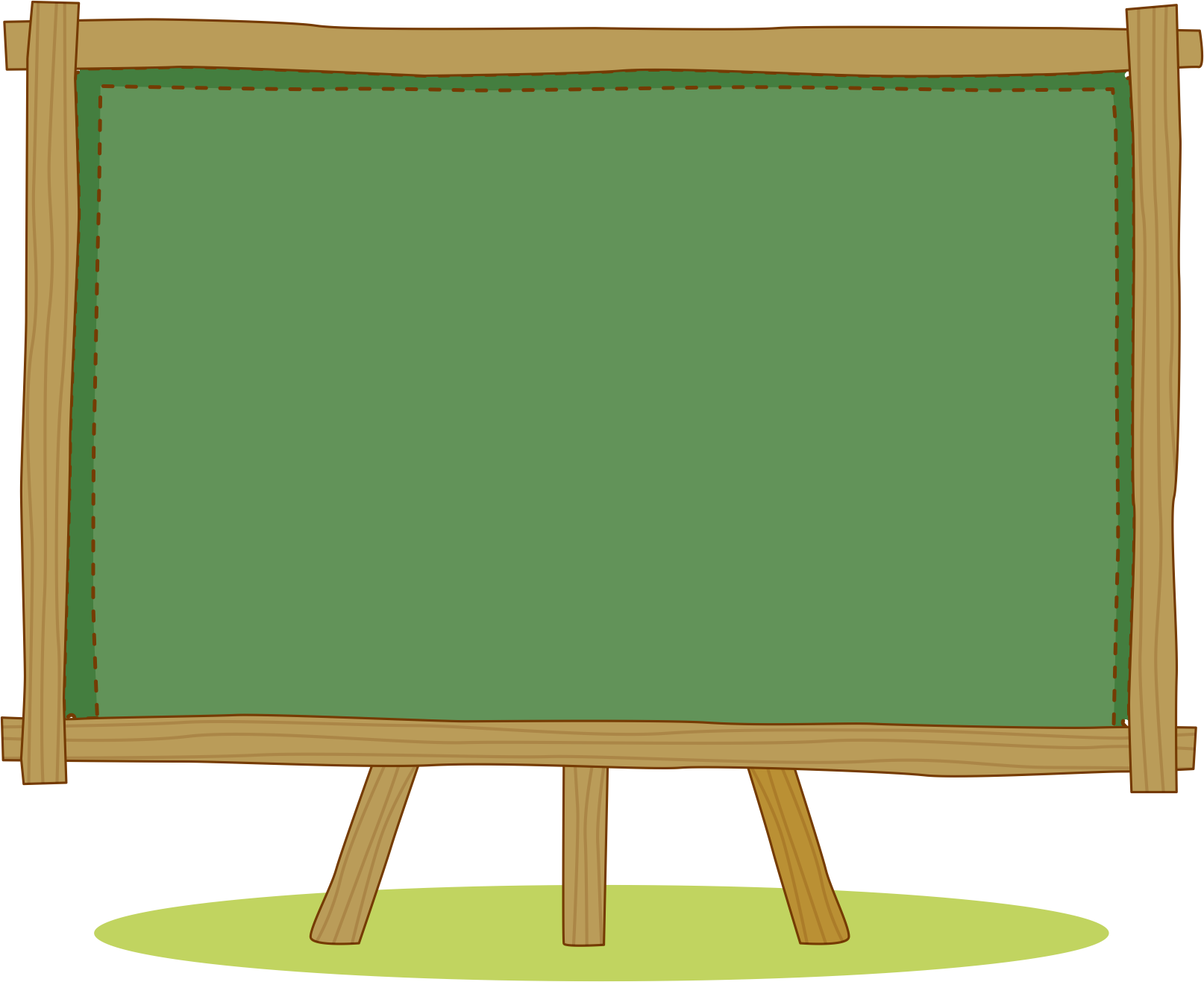 LUYỆN TẬP
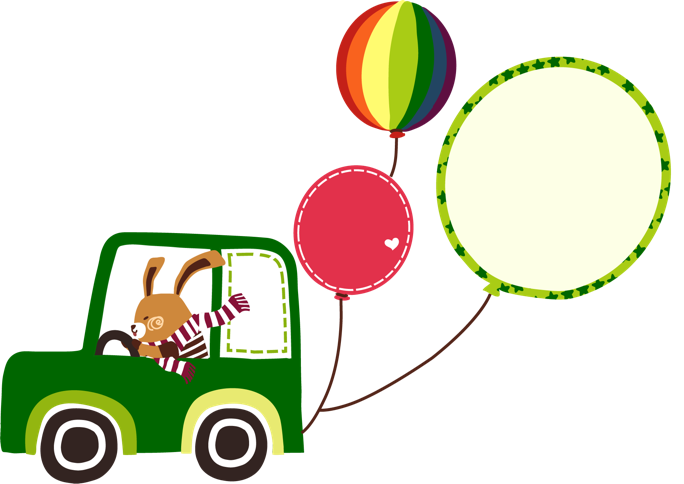 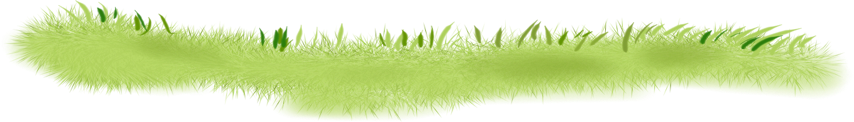 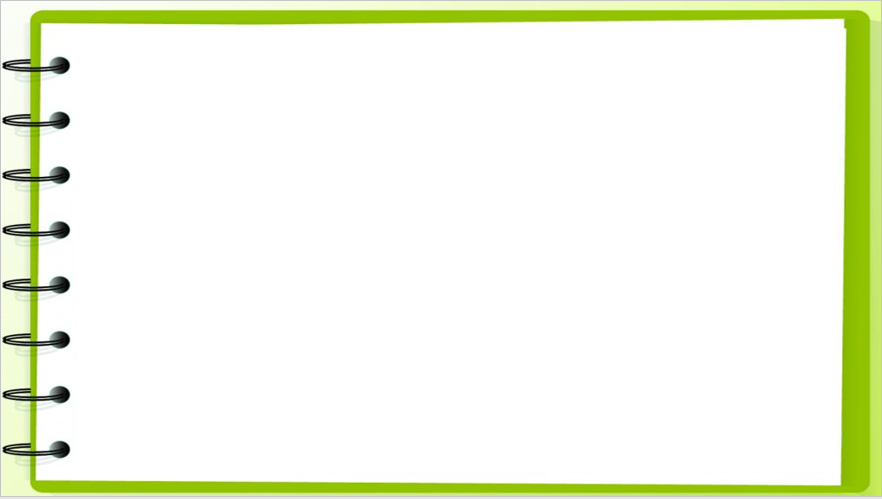 1
Số?
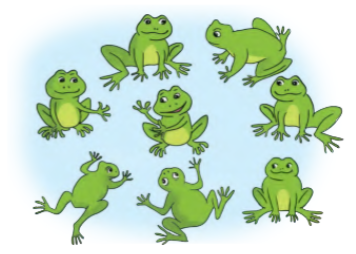 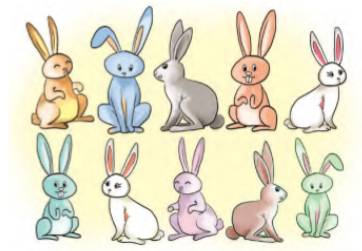 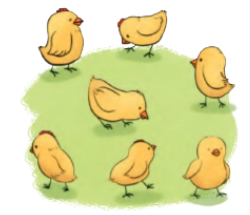 10
7
8
?
?
?
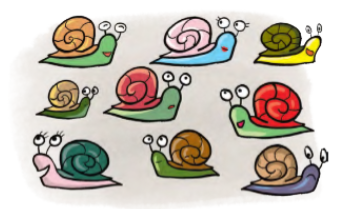 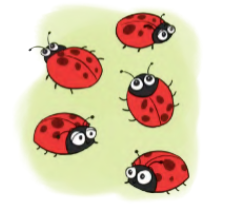 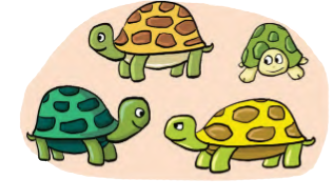 4
9
?
?
5
?
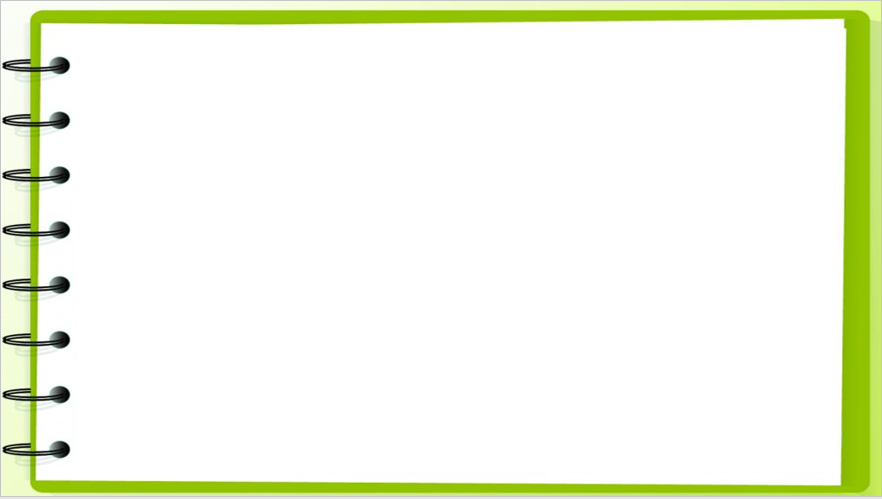 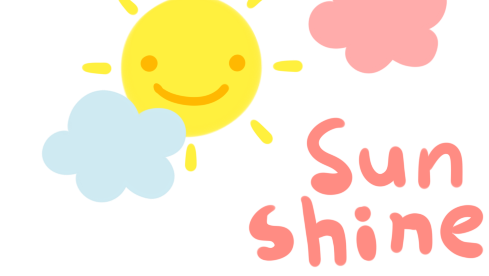 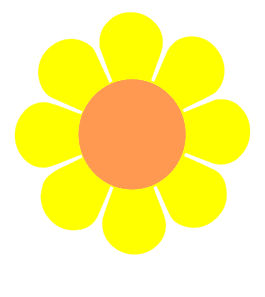 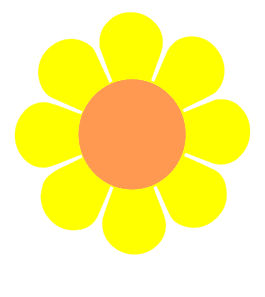 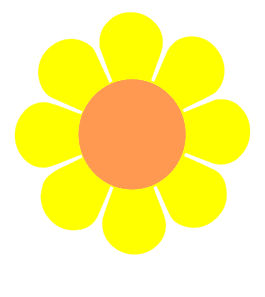 2
a) > , <, = ?
2
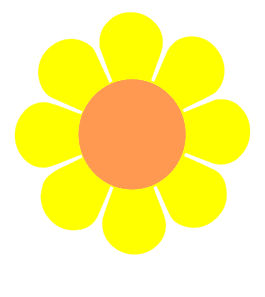 5
3
9
8
>
<
>
?
?
?
>
=
<
?
?
?
b) Sắp xếp các số sau theo thứ tự từ bé đến lớn:
3          8
6          6
4          0
7          9
9          6
10          0
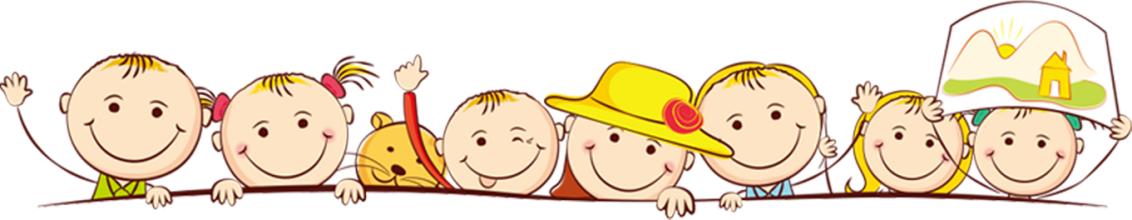 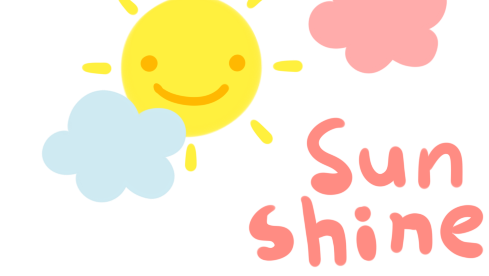 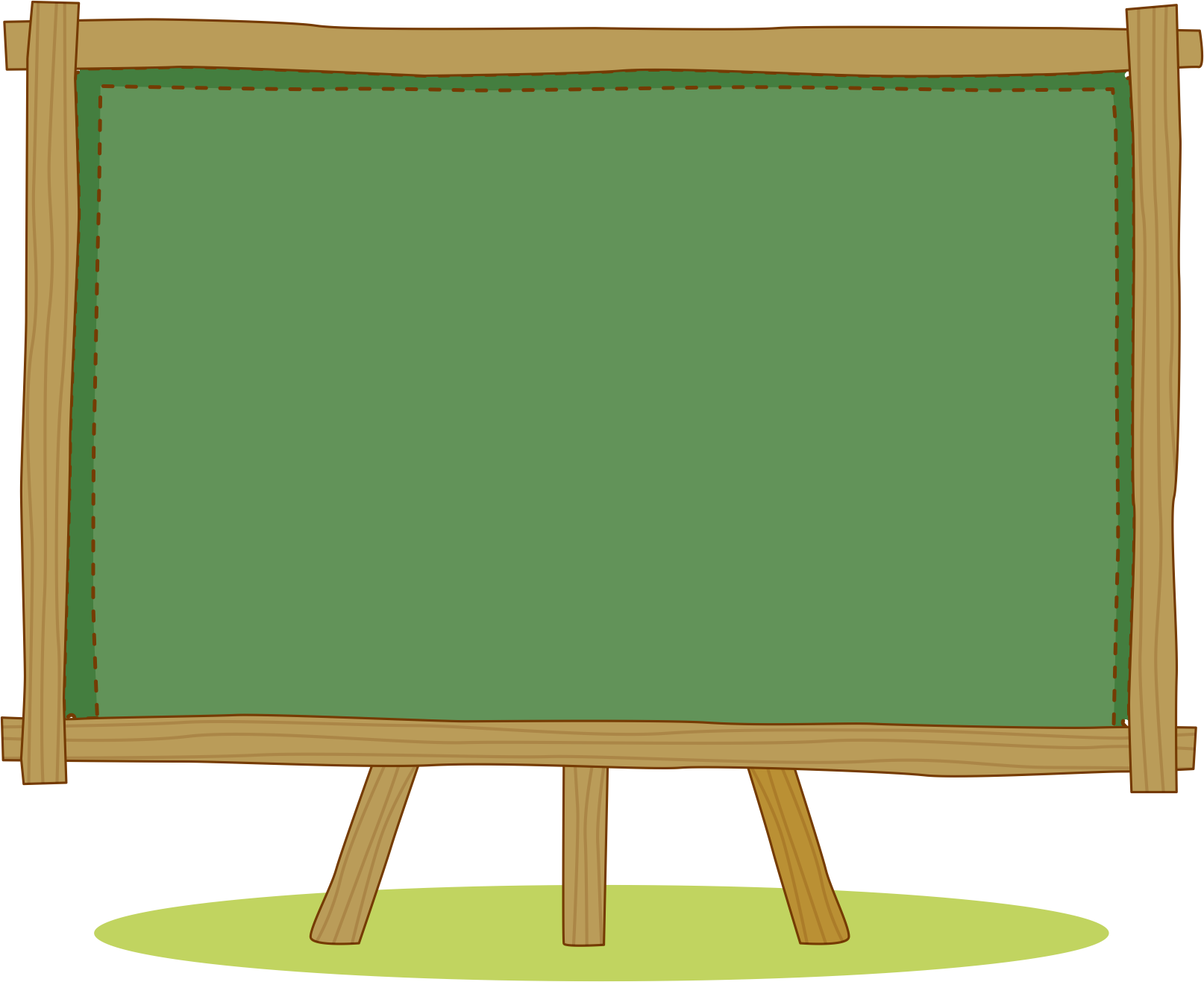 VẬN DỤNG
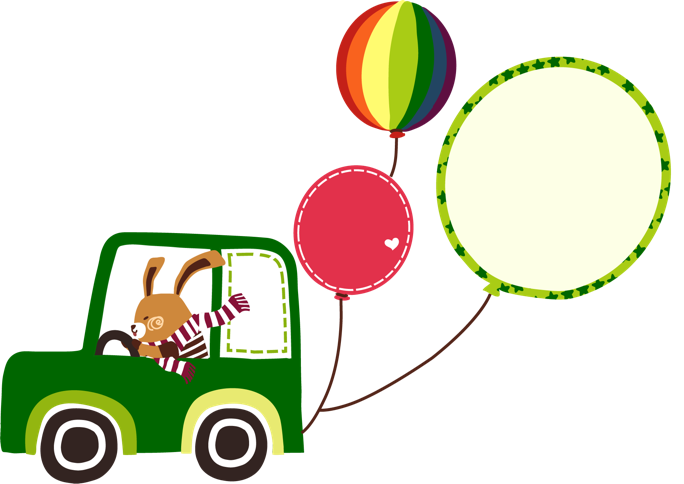 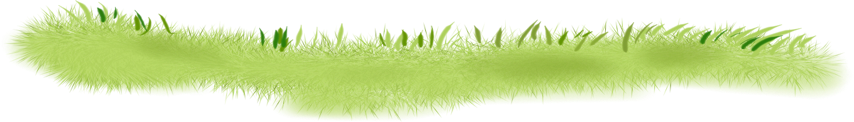 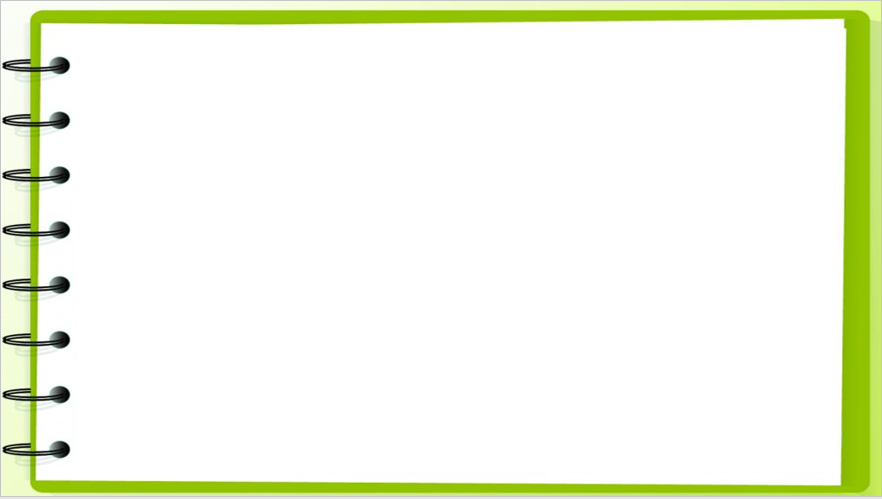 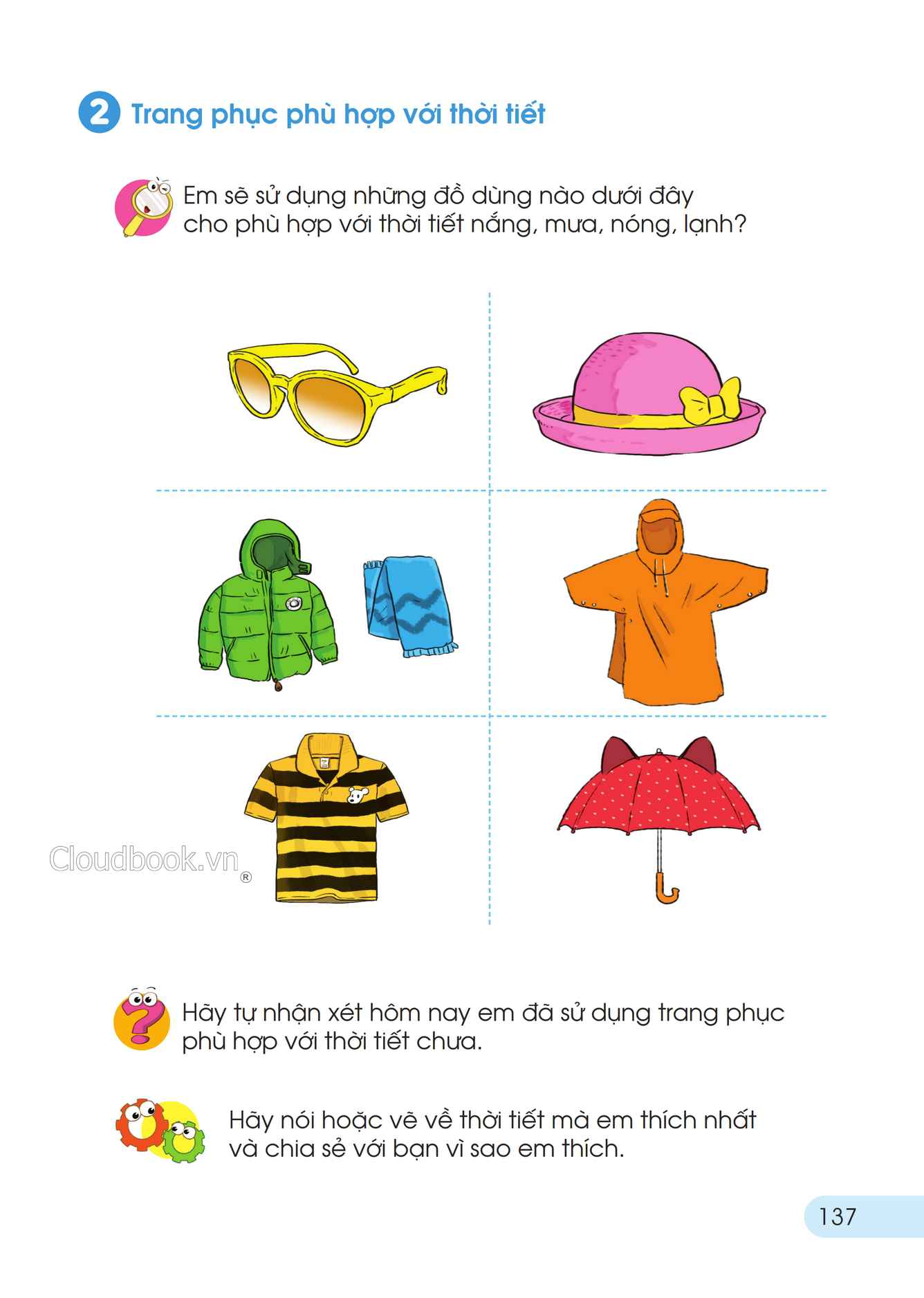 Kể các tình huống trong thực tế liên quan đến 
phép cộng, phép trừ trong phạm vi 10.
? ? ?
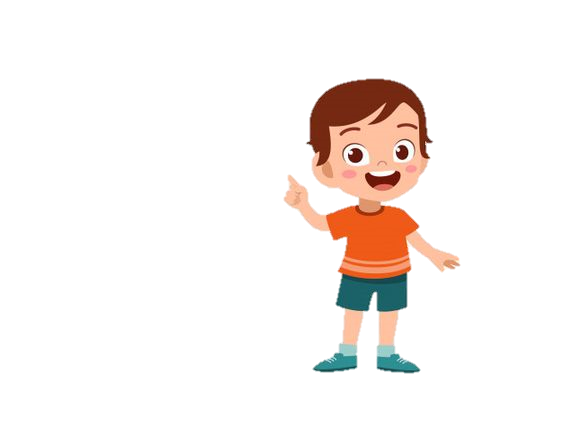 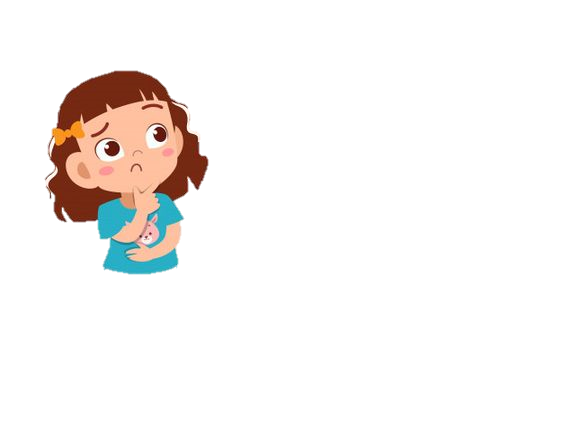 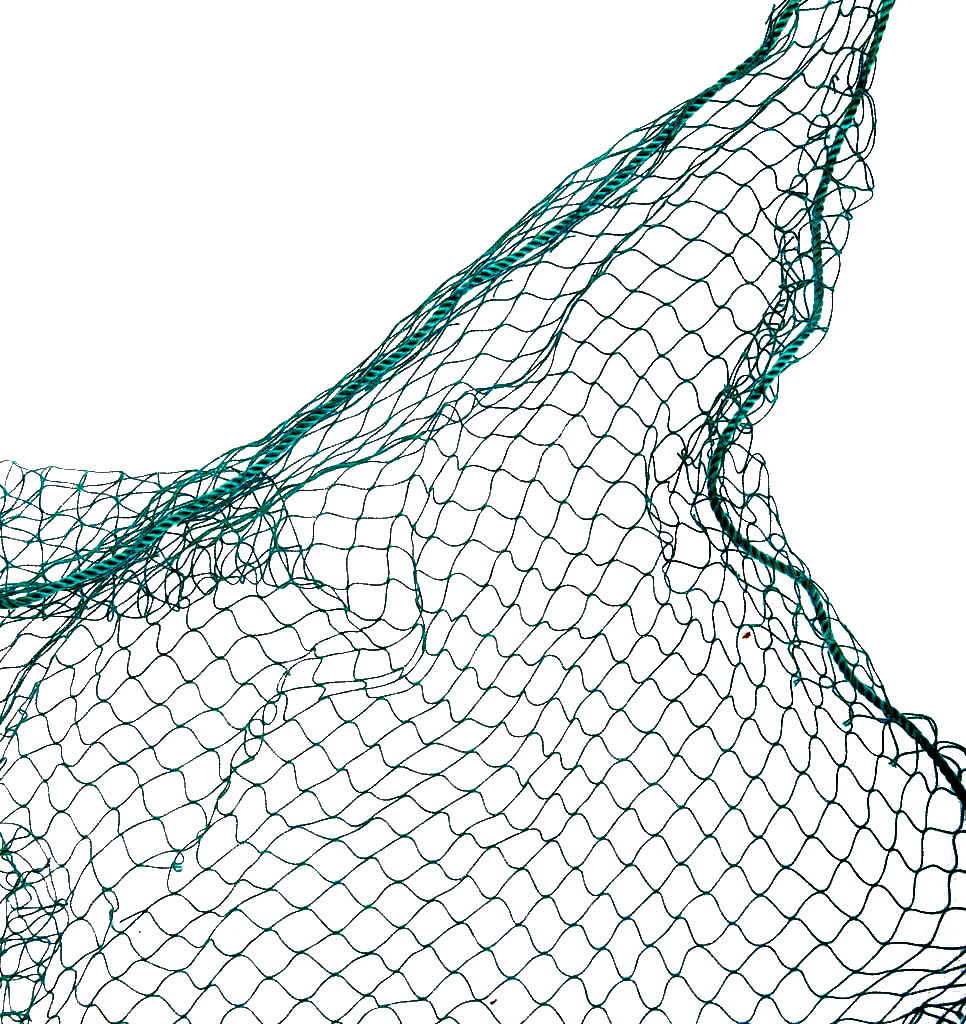 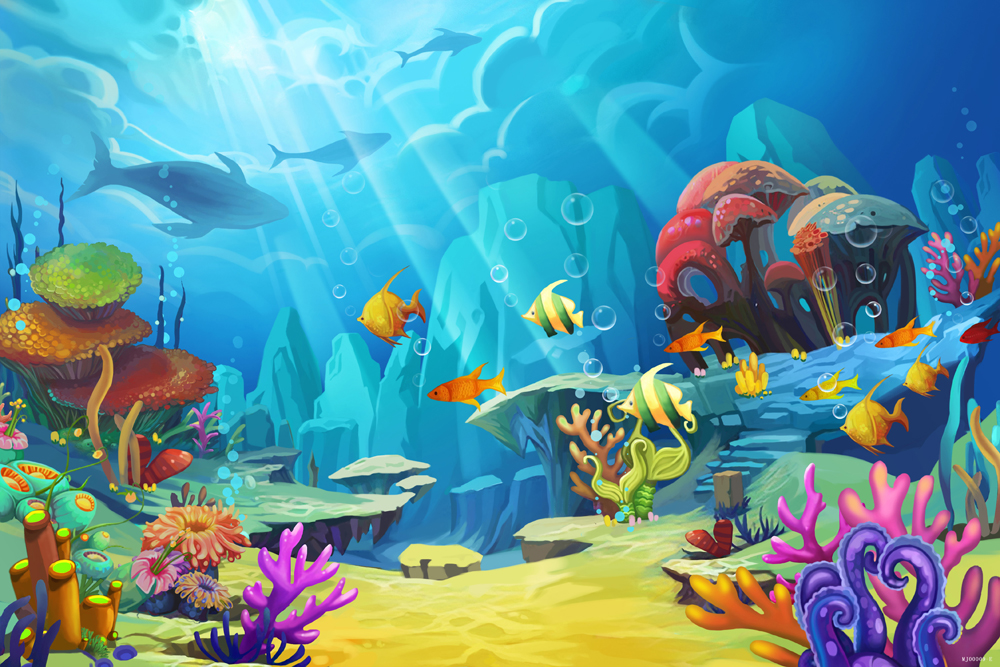 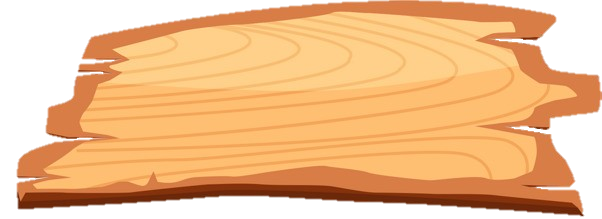 GIẢI CỨU
ĐẠI DƯƠNG
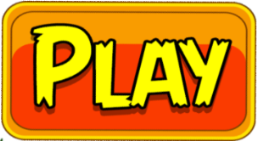 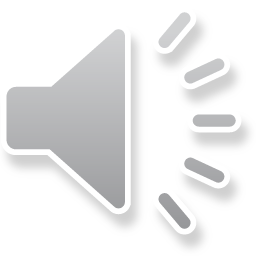 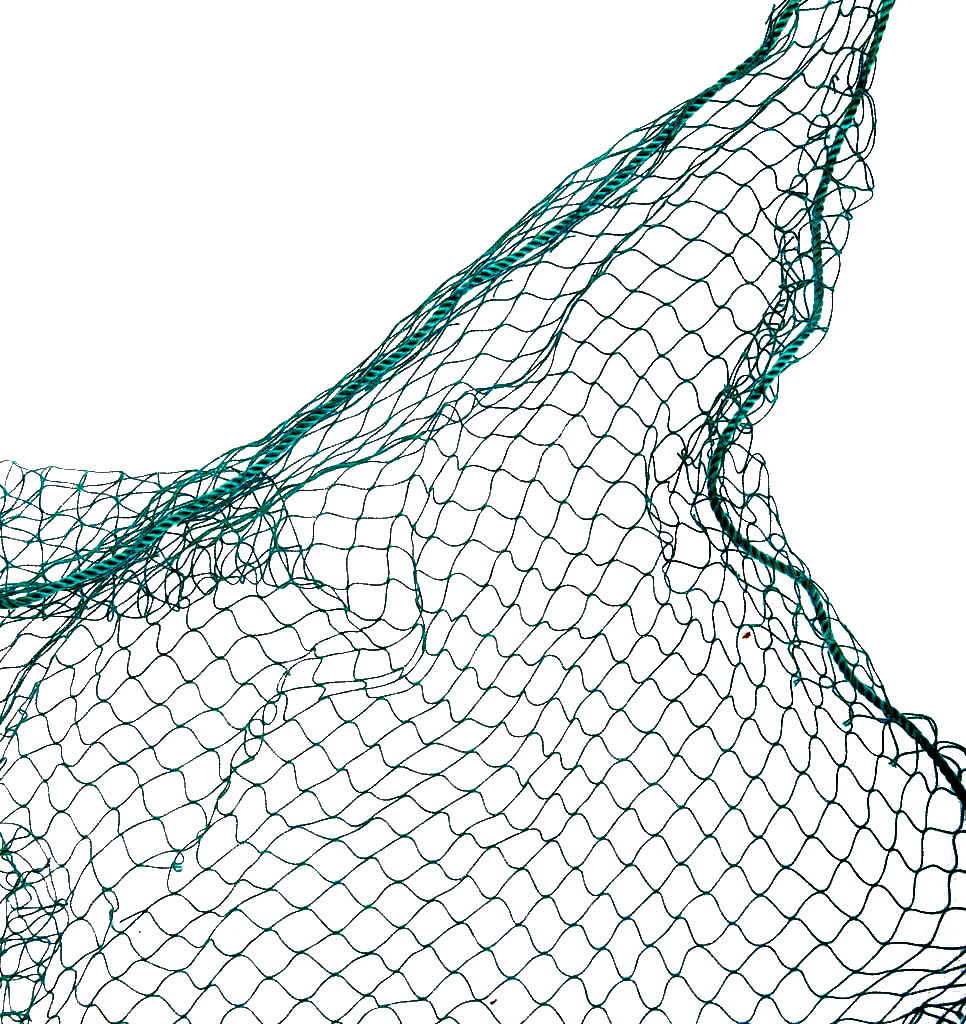 Bắt đầu!
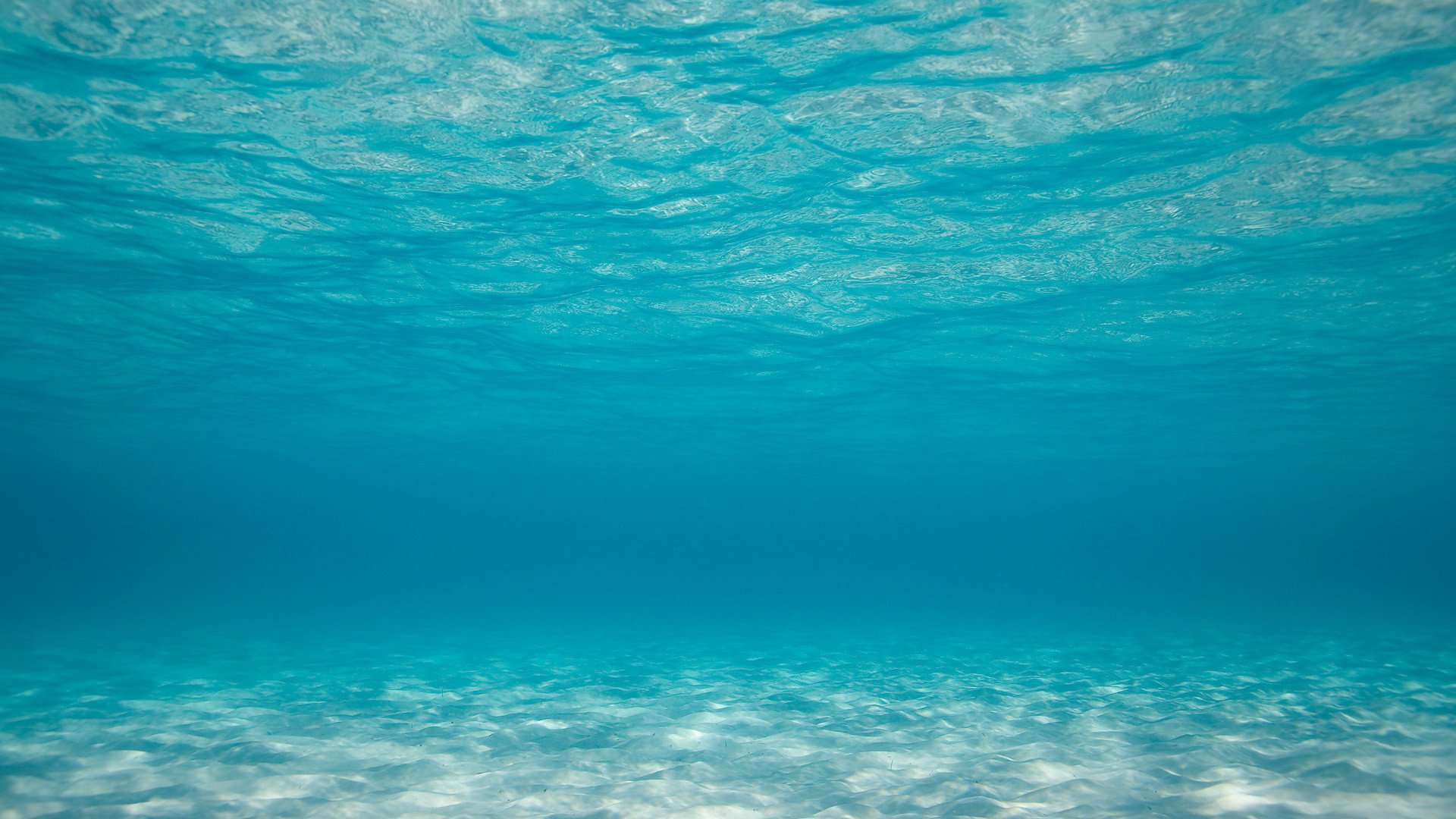 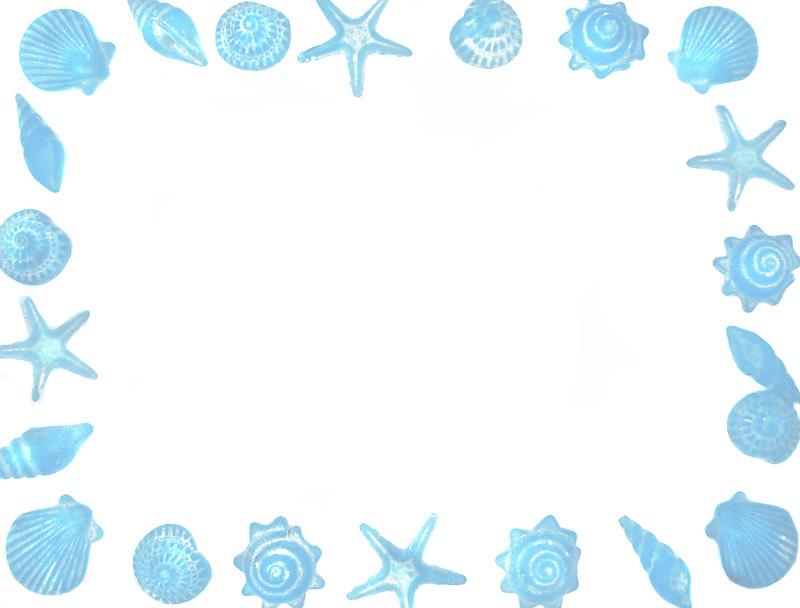 7 + 3 = ?
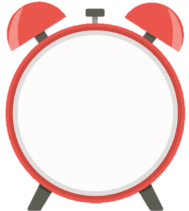 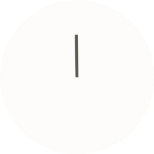 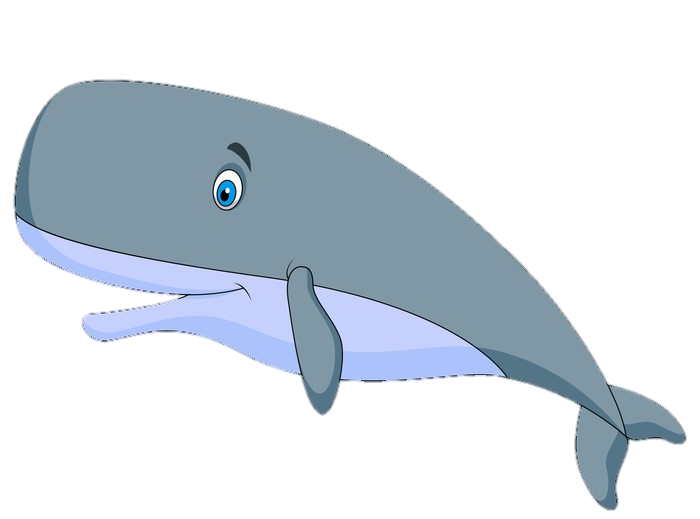 A. 8
B. 10
D. 5
C.  4
HẾT GIỜ
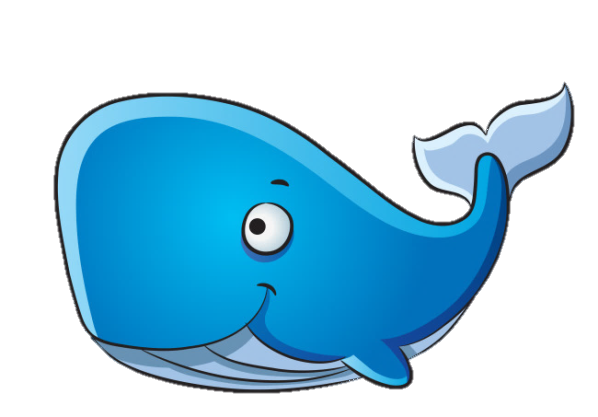 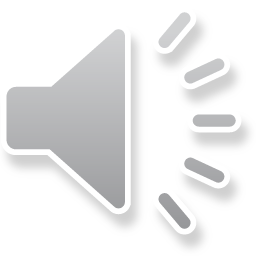 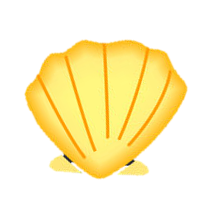 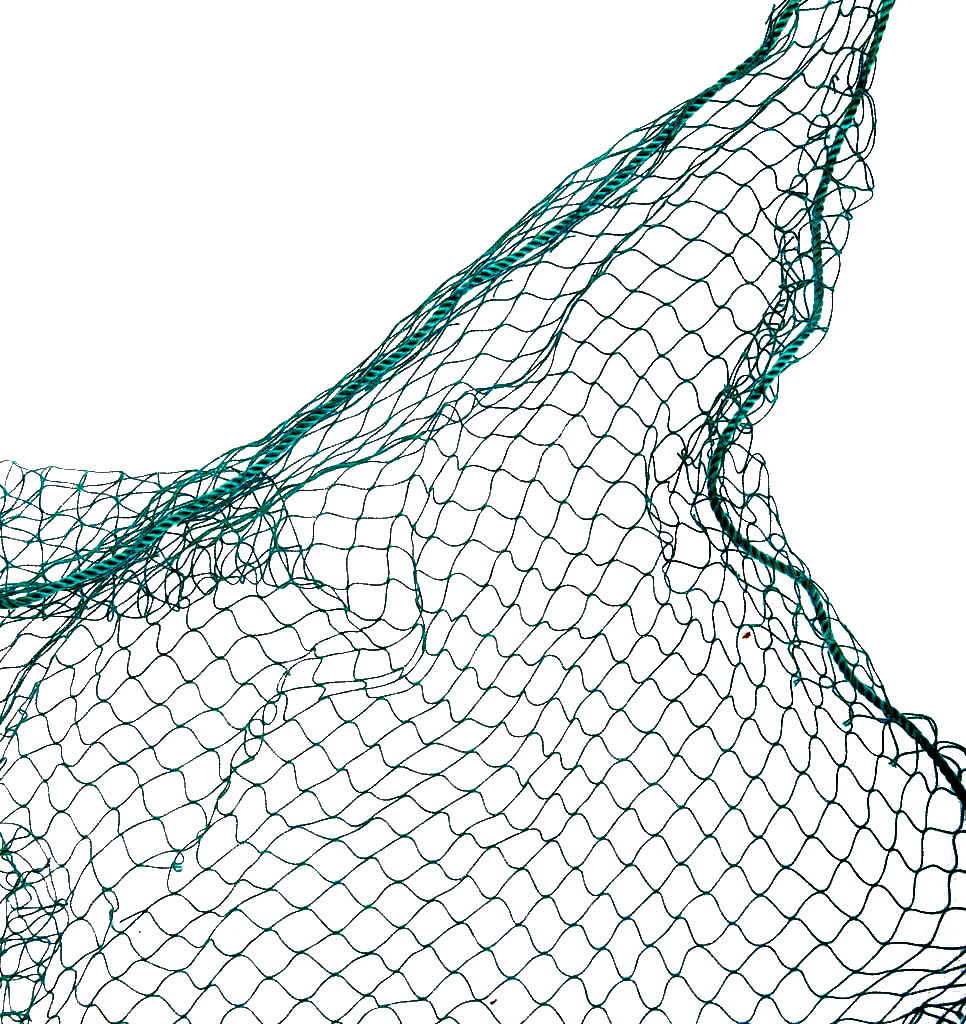 Bắt đầu!
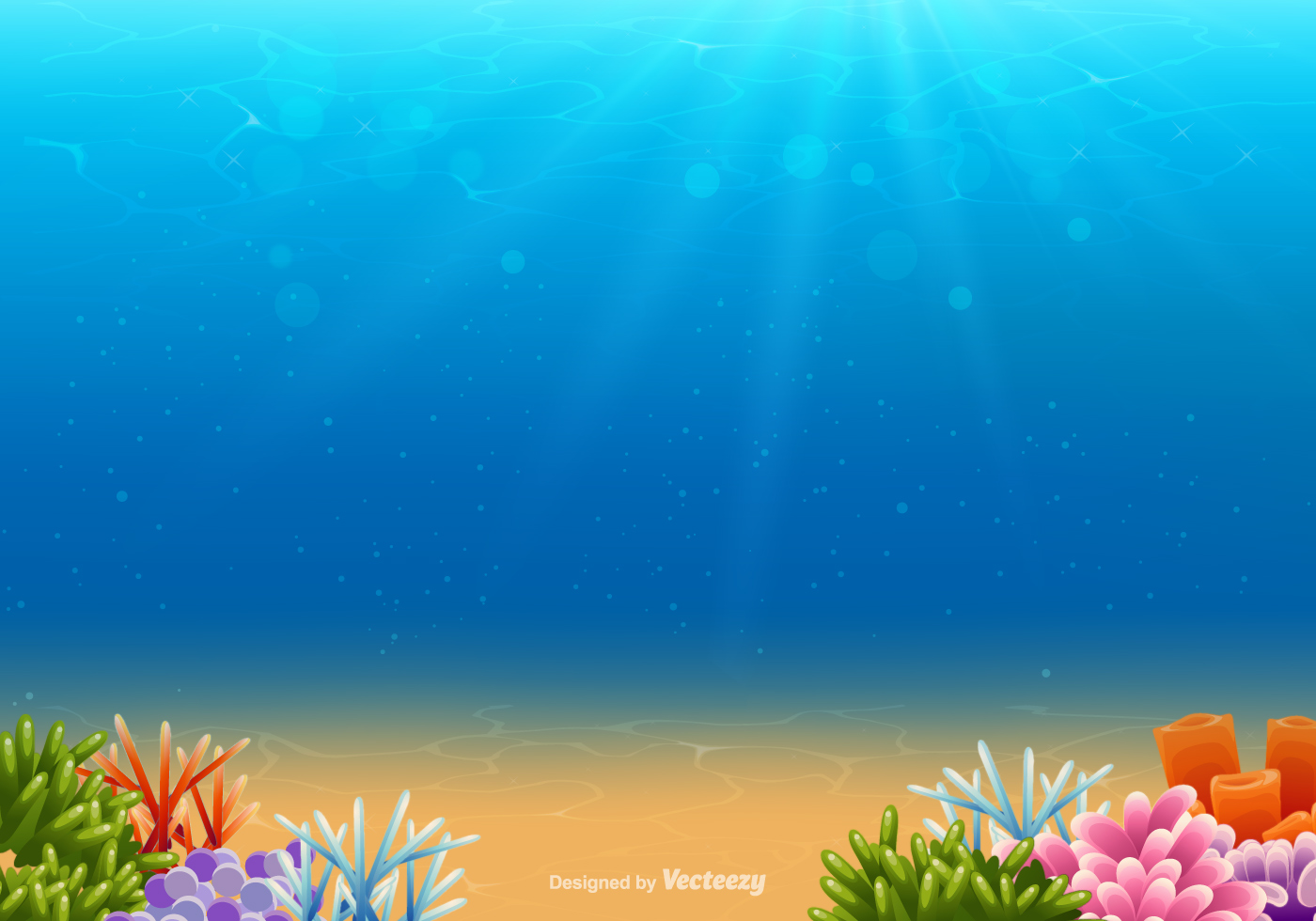 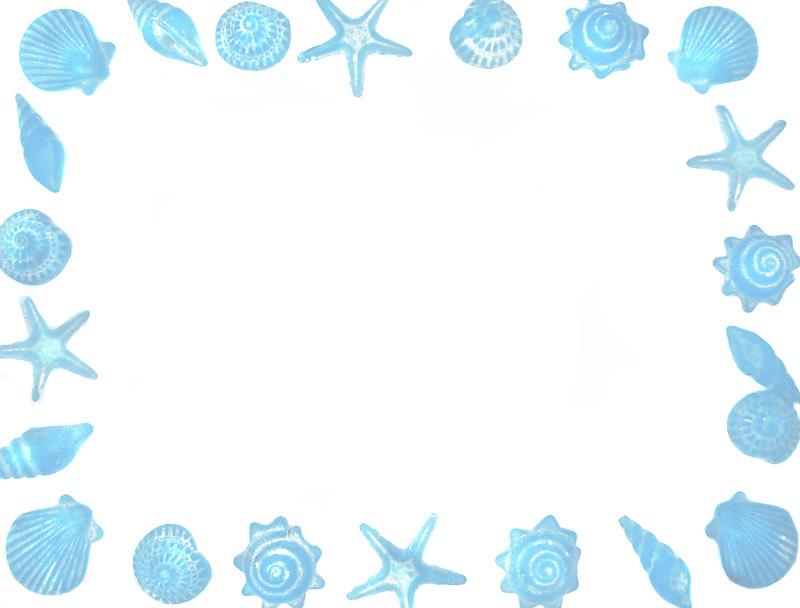 10 - …. = 6
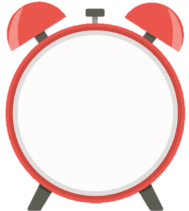 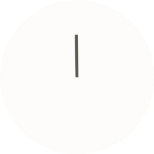 A. 1
D. 3
B. 2
C. 4
HẾT GIỜ
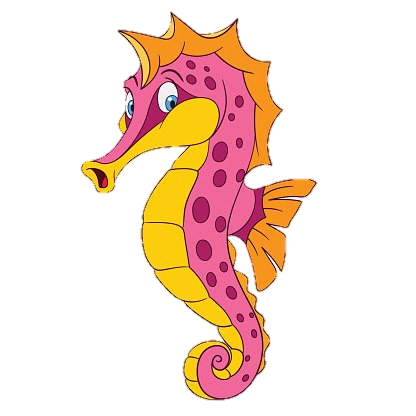 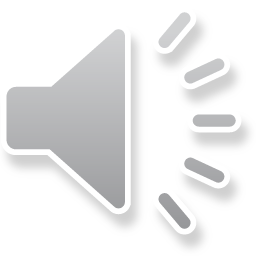 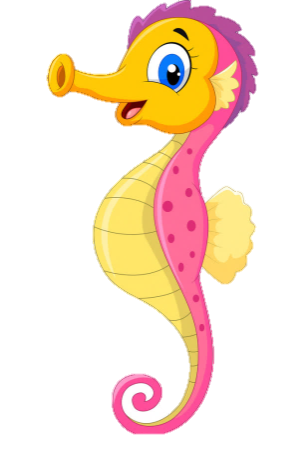 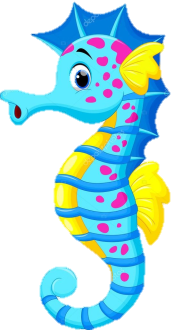 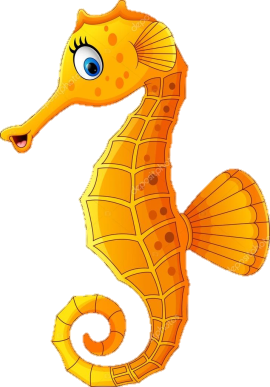 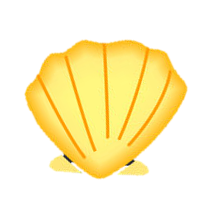 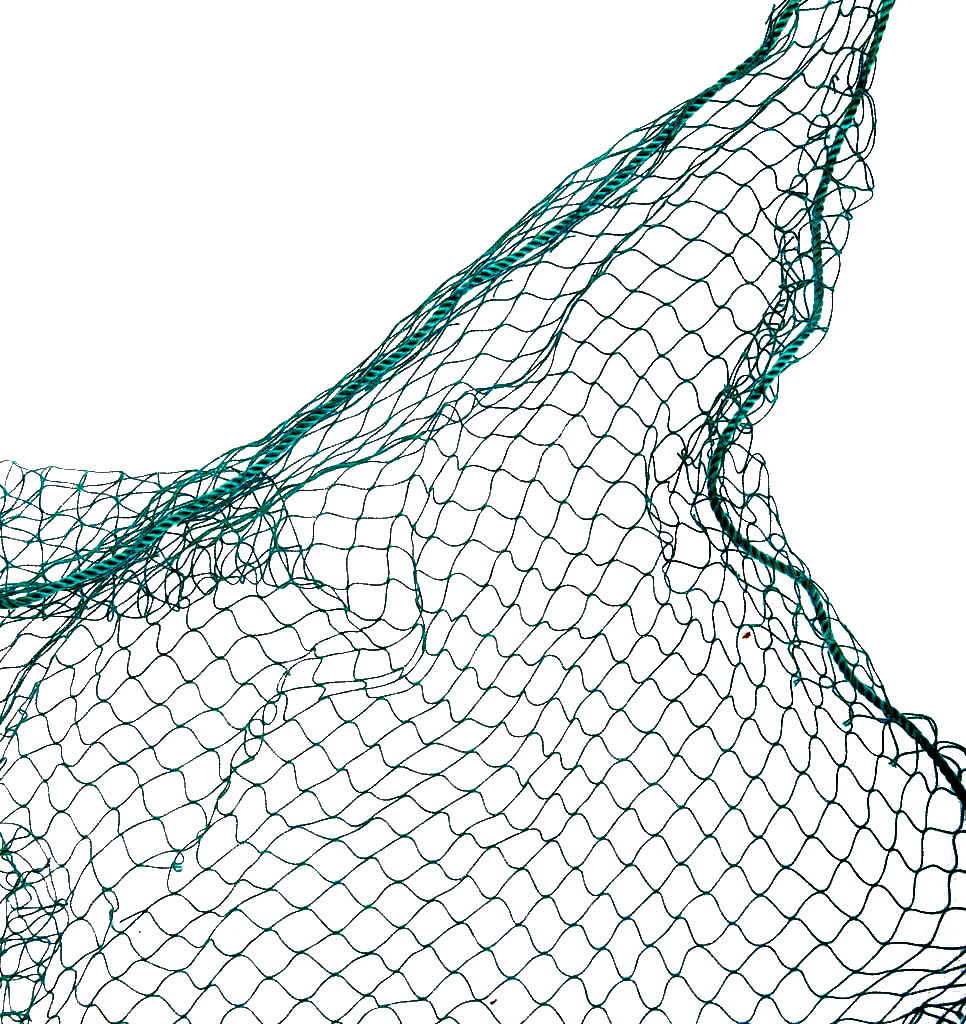 Bắt đầu!
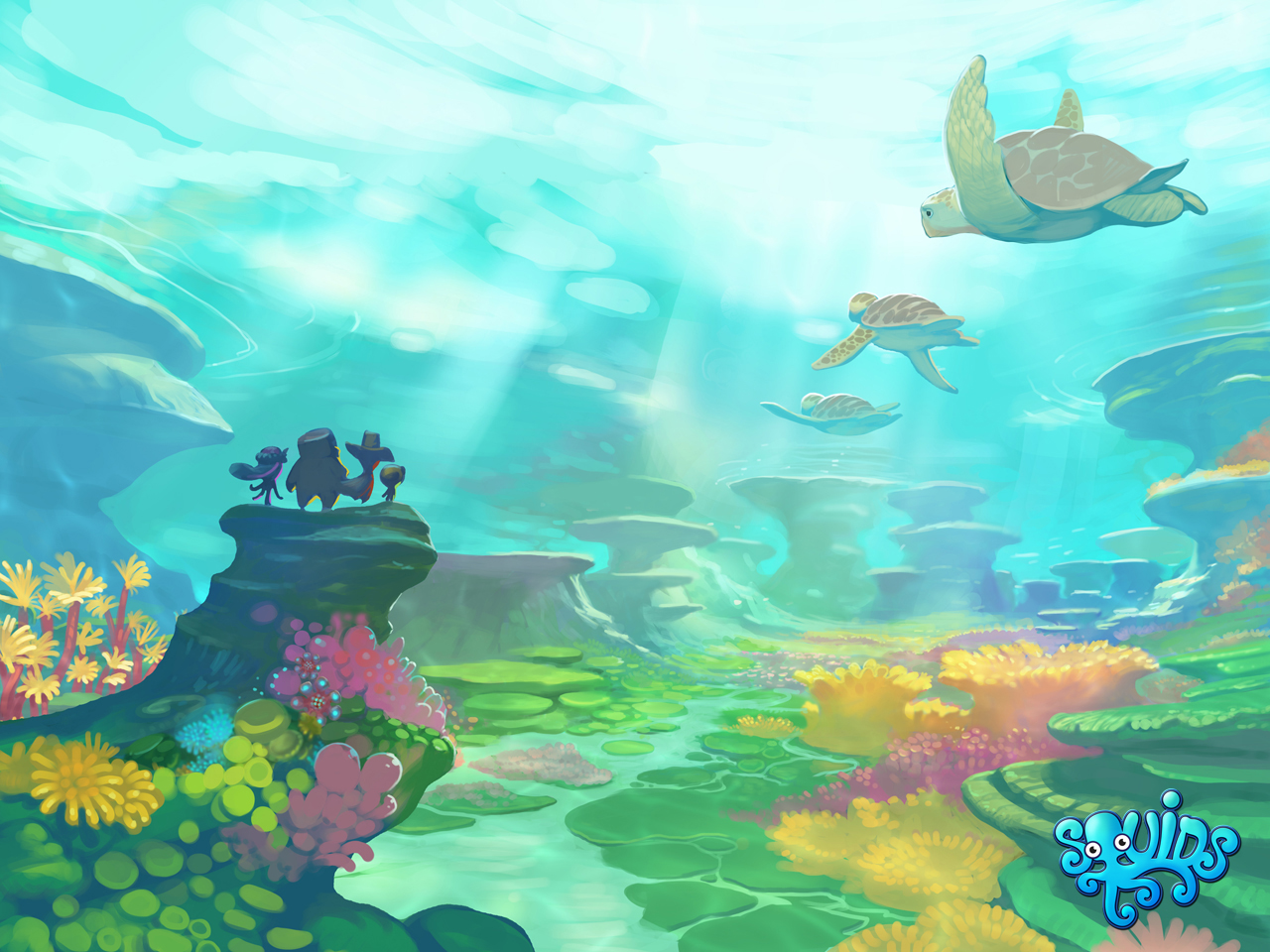 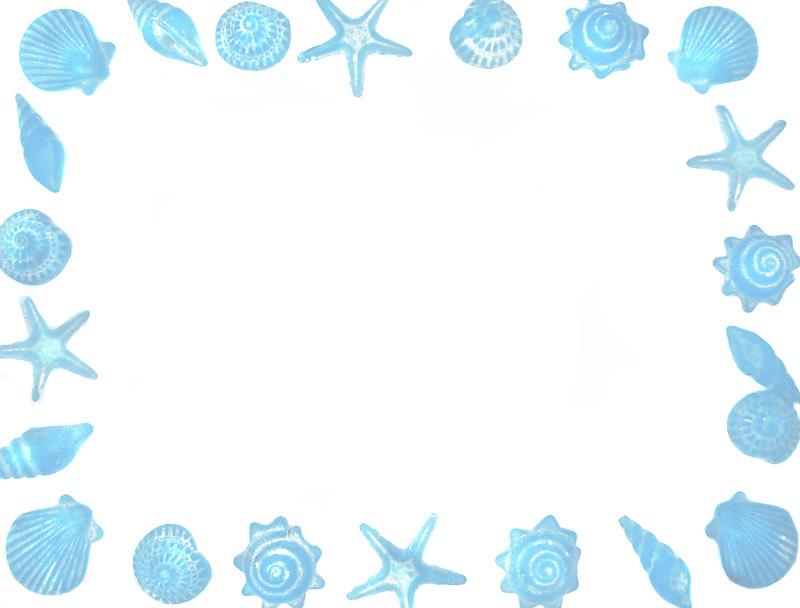 8 - …. = 3
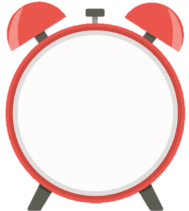 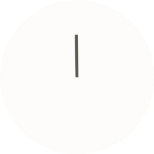 A. 3
D. 6
B. 4
C. 5
HẾT GIỜ
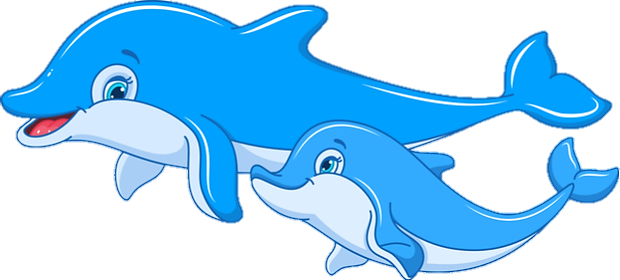 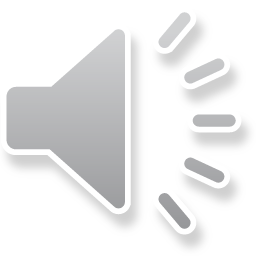 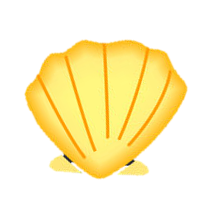 Bắt đầu!
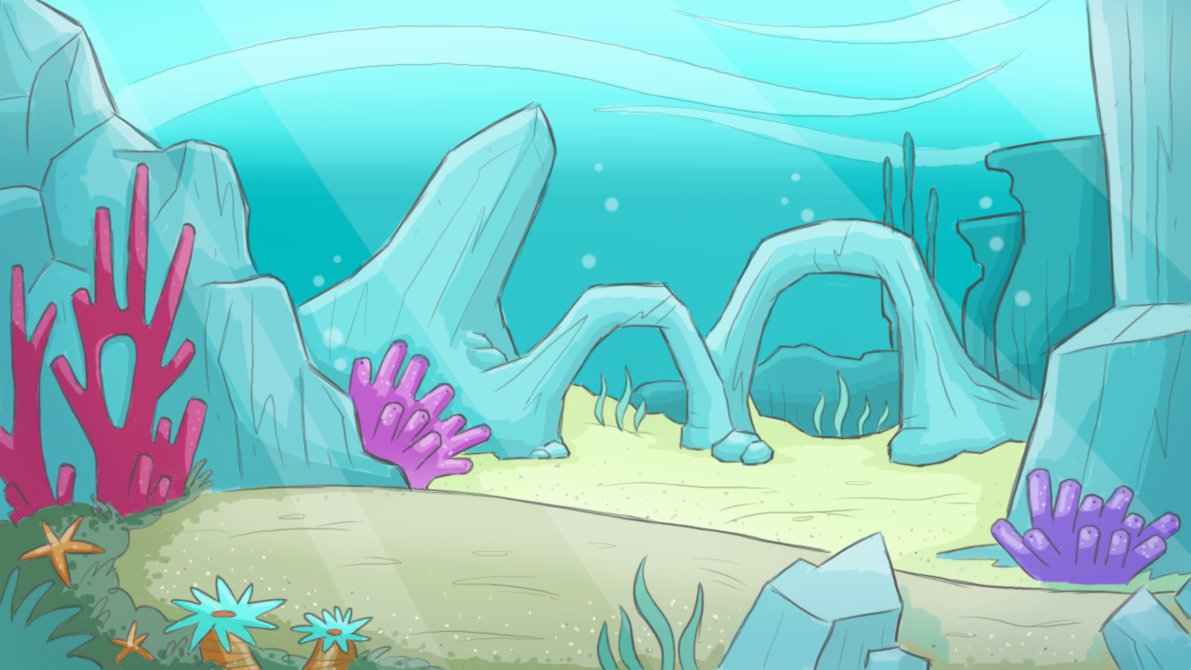 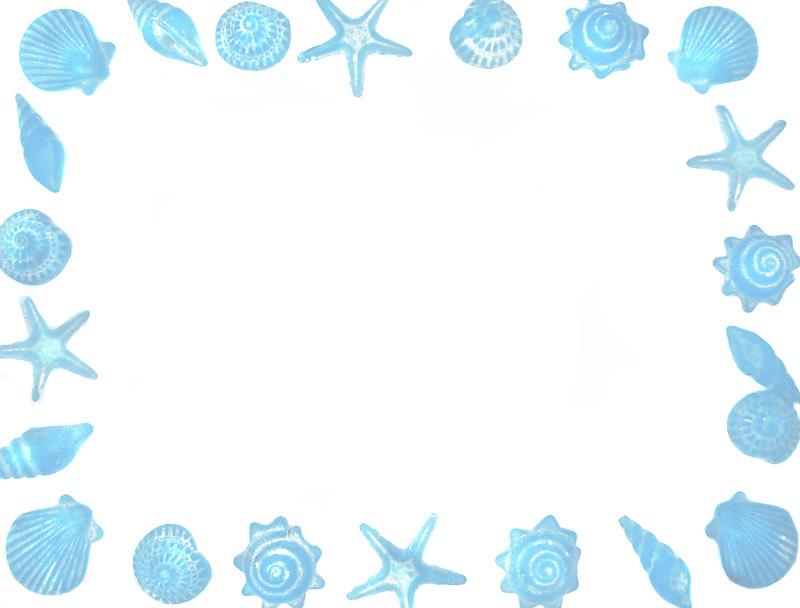 …. + 5 = 9
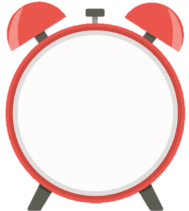 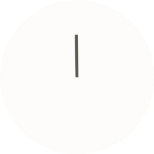 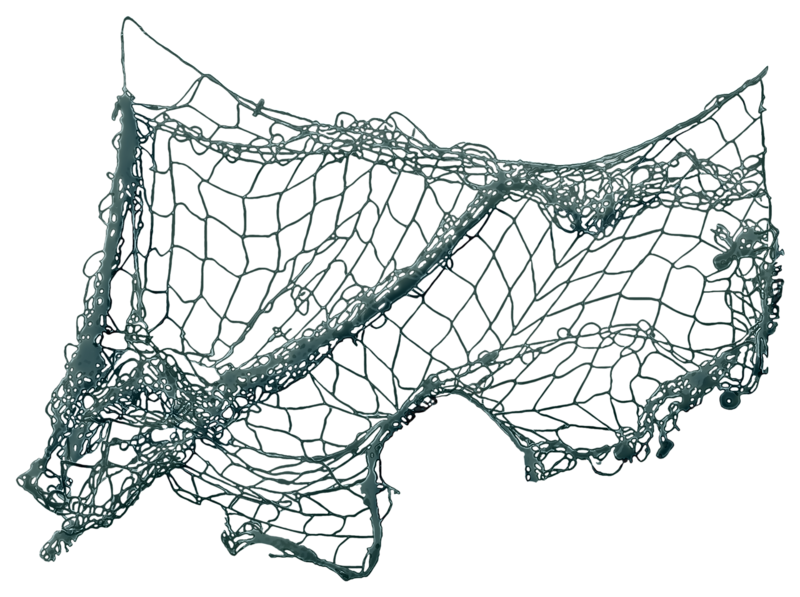 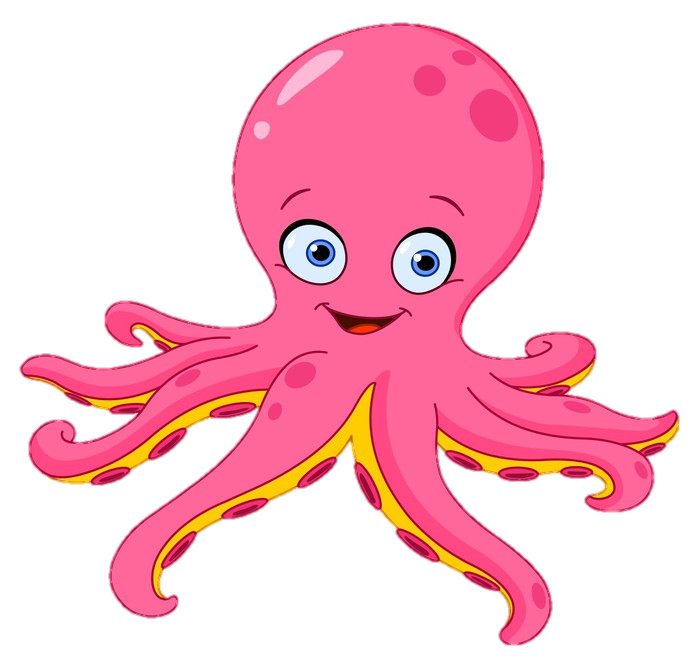 A. 4
D. 8
B. 1
C. 2
HẾT GIỜ
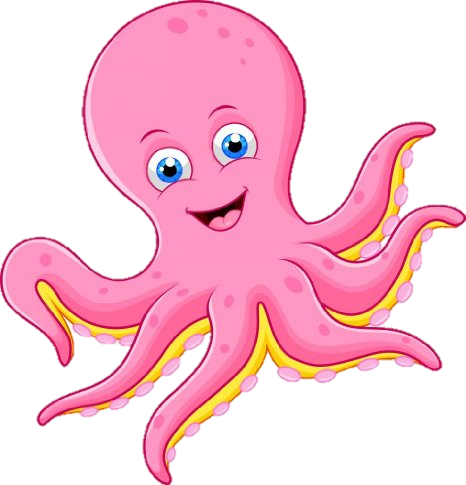 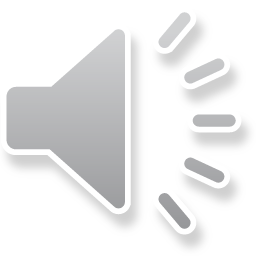 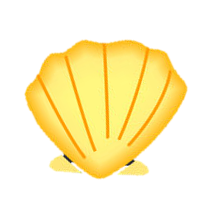 Bắt đầu!
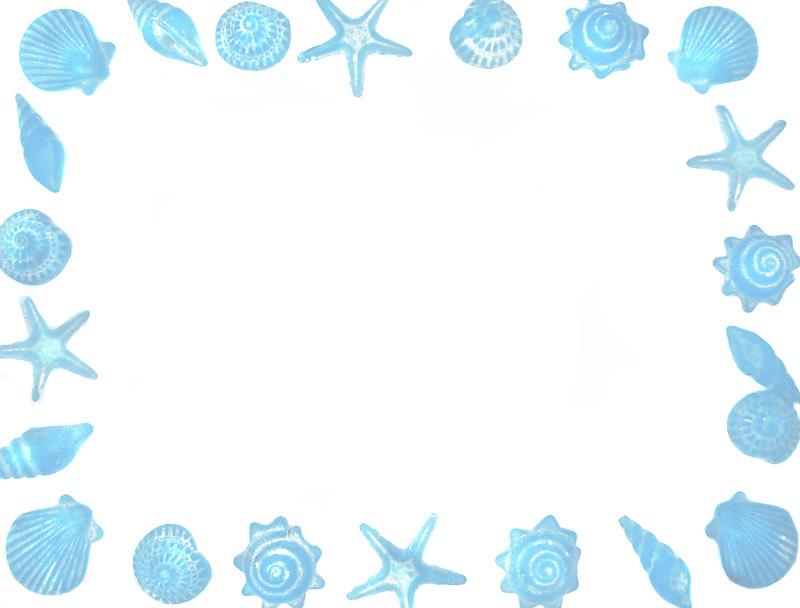 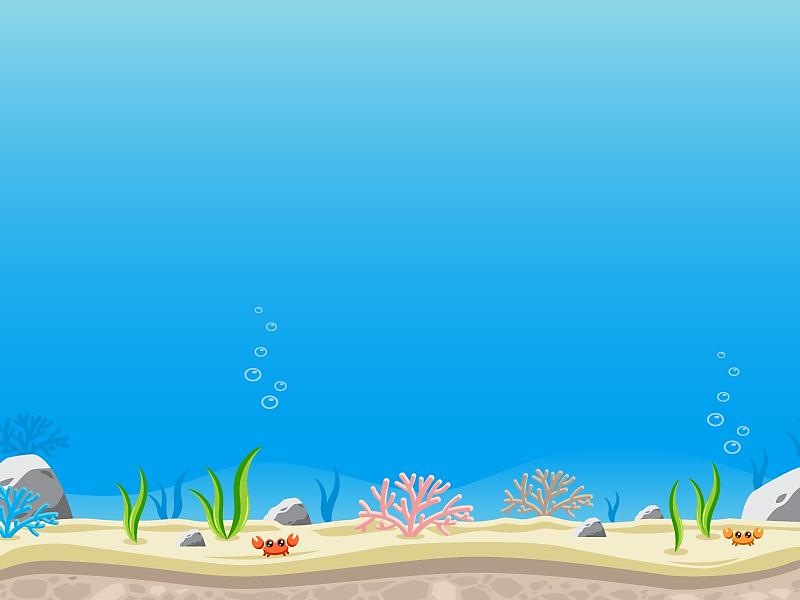 8 - 7 = ?
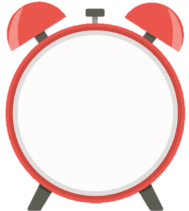 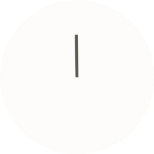 A. 5
B. 4
D. 0
C. 1
HẾT GIỜ
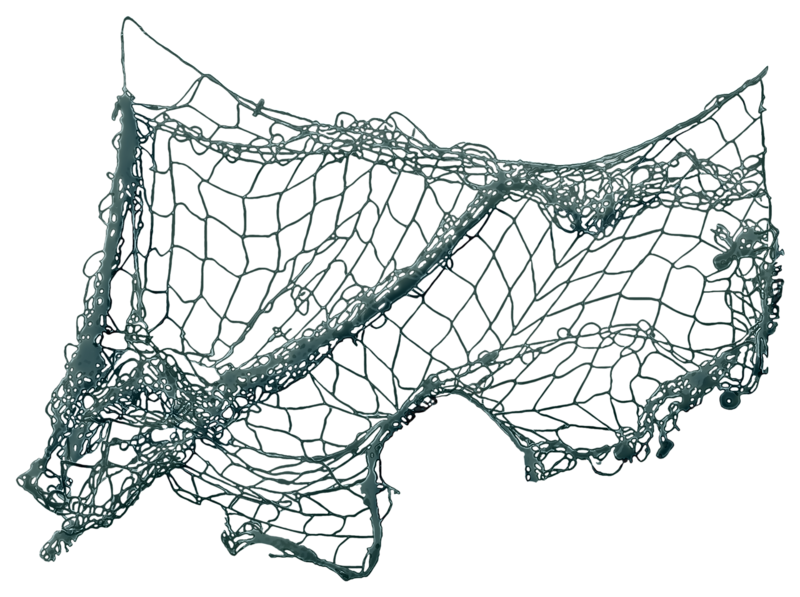 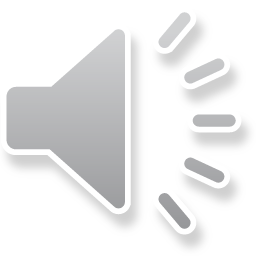 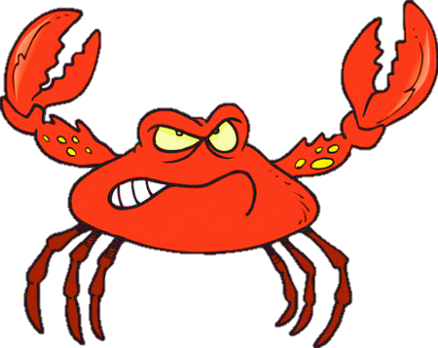 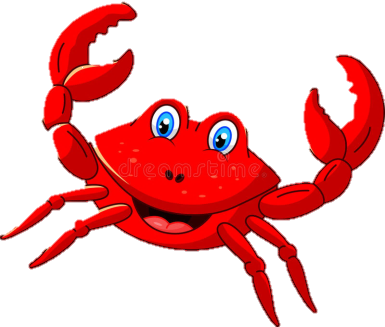 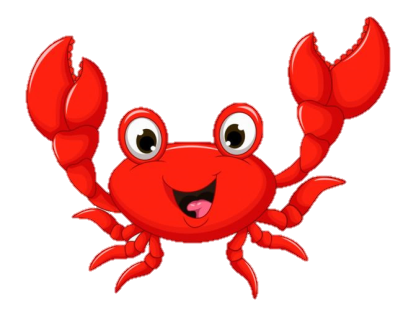 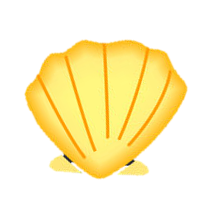 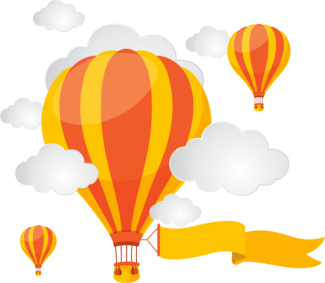 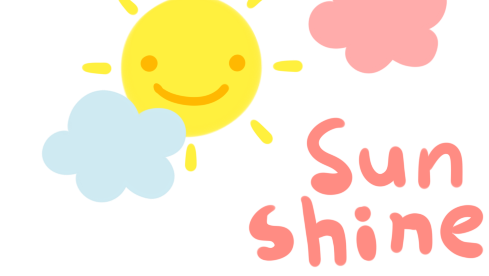 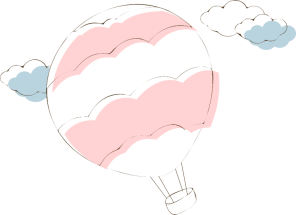 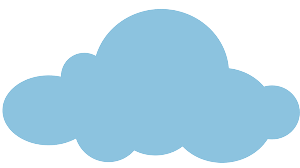 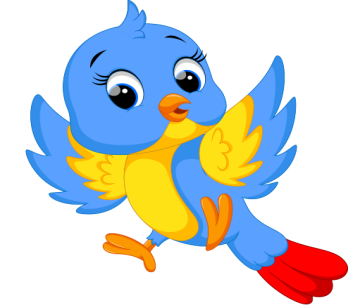 Tạm biệt và hẹn gặp lại!
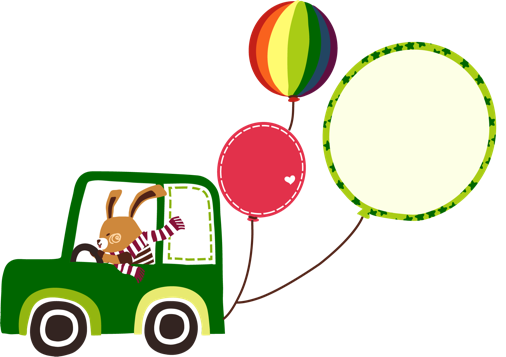 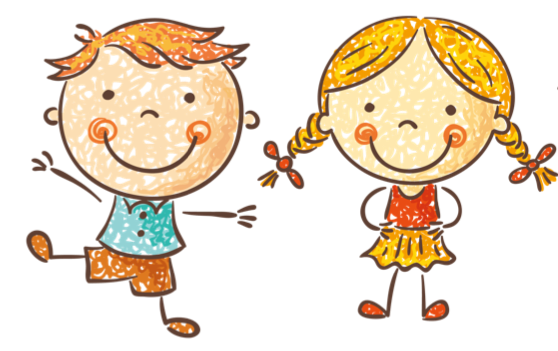 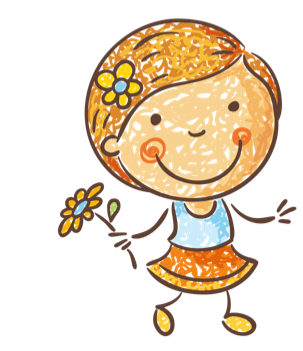 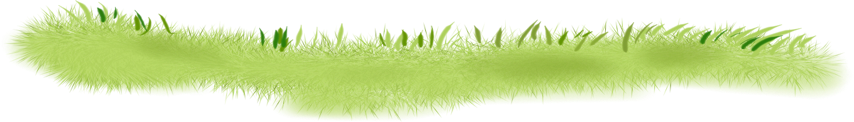